Федеральное государственное бюджетное образовательное учреждение
высшего образования «Красноярский государственный медицинский университет имени профессора В.Ф.Войно-Ясенецкого»
Министерства здравоохранения   Российской Федерации
 Фармацевтический колледж
МДК Организация деятельности аптеки и ее структурных подразделений
Лекция  
Оформление организационных 
и распорядительных документов
Казакова Е.Н
Красноярск, 2021
План:
Понятие делопроизводства и документа.
Организационные документы.
Устав.
Положение.
Должностная инструкция.
Документ - зафиксированная на носителе информация с реквизитами, позволяющими ее идентифицировать.

Реквизит документа - элемент оформления документа.

("ГОСТ Р 7.0.8-2013. Национальный стандарт Российской Федерации. Система стандартов по информации, библиотечному и издательскому делу. Делопроизводство и архивное дело. Термины и определения»).
 
Требования к оформлению документов содержит:

ГОСТ Р 6.30-2003 «Государственный стандарт Российской Федерации. Унифицированные системы документации. Унифицированная система организационно-распорядительной документации. Требования к оформлению документов».
Делопроизводство - деятельность, обеспечивающая документирование, документооборот, оперативное хранение и использование документов. 
(ГОСТ Р 7.0.8-2013 «Национальный стандарт Российской Федерации. Система стандартов по информации, библиотечному и издательскому делу. Делопроизводство и архивное дело. Термины и определения»).

К функциям делопроизводства относятся:
• установление правил процесса документирования и операций с документами на всех участках деятельности;
• непосредственное выполнение ряда операций, таких как создание, регистрация-учет, передача, оперативное хранение документов, поиск, контроль исполнения и т.д.
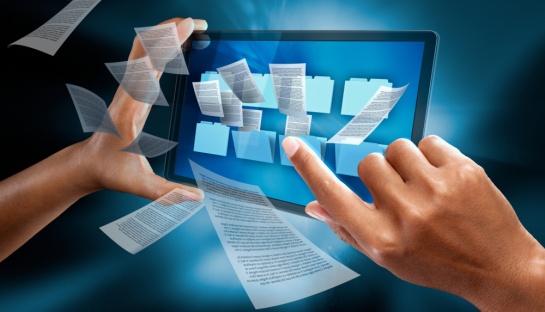 В связи с резким увеличением объемов информации возникла необходимость упорядочения информационных потоков.
Унификация означает «приведение чего-либо к единой системе, форме, единообразию». Унификация документов заключается в установлении единообразия состава и форм управленческих документов, фиксирующих осуществление однотипных управленческих функций. 

Стандартизация - это процесс установления и применения стандартов, под которыми понимается «образец, эталон, модель», принимаемые за исходные для сопоставления с ними других подобных объектов. 
Стандартизация документов - это форма юридического закрепления проведенной унификации и уровня ее обязательности.
Официальные документы - это документы, созданные организацией, должностным лицом или гражданином и оформленные в установленном порядке.
Функции документа:
 Информационная
 Правовая (юридическая)
 Коммуникативная
 Организационная
 Управленческая
 Научно-историческая
 Воспитательная
Функции документа
Классификация документов:

1) по наименованиям: приказы, распоряжения, указания, протоколы, акты, служебные письма, докладные записки, договоры и т.д.;

2) по месту составления: внутренние (документы, составляемые работниками данного предприятия) и внешние (документы, поступающие из других предприятий, организаций и от частных лиц);

3) по содержанию: простые (посвященные одному вопросу) и сложные (охватывающие несколько вопросов);
Классификация документов:

4) по форме: индивидуальные, трафаретные, типовые;
5) по срокам исполнения: срочные, требующие исполнения в определенный срок, и несрочные, для которых срок исполнения не установлен;
6) по происхождению: служебные, затрагивающие интересы организации, и личные, касающиеся конкретного лица и являющиеся именными;
7) по виду оформления: подлинные, копии, выписки, дубликаты.
8) по средствам фиксации: письменные, электронные, текстовые, графические, изобразительные, фотодокументы, аудиовизуальные документы (видеодокументы, кинодокументы, фотодокументы).
Подлинник - это подписанный и надлежащим образом оформленный экземпляр документа, составленный в первый раз. 
Копия - повторное, абсолютно точное воспроизведение подлинника (с пометкой «копия верна»). На копиях в обязательном порядке ставятся должности заверяющего лица, его подписи с расшифровкой и даты заверения, печать для подтверждения подлинности подписи.

Иногда для работы требуется не копия с подлинного документа, а выписка из того или иного его раздела. При оформлении выписки обязательно надо указать, из какого документа она сделана, подтверждается подписями должностных лиц и печатью. 
В случае утери владельцем подлинного документа организации имеют право выдавать  соответствующий дубликат (с пометкой «дубликат»), имеющий одинаковую юридическую силу с подлинником.
Законодательное и нормативное регулирование делопроизводства

• Федеральный закон от 22.10.2004 № 125-ФЗ (ред. от 02.03.2016) «Об архивном деле в Российской Федерации»

• Закон РФ от 21.07.1993 № 5485-1 (ред. от 08.03.2015) «О государственной тайне»

• Федеральный закон от 27.07.2006 № 149-ФЗ (ред. от 13.07.2015) «Об информации, информационных технологиях и о защите информации»
Законодательное и нормативное регулирование делопроизводства

• Уголовный кодекс РФ от 13.06.1996 № 63-ФЗ (в ред. от 30.12.2015)

• «Кодекс Российской Федерации об административных правонарушениях» от 30.12.2001 № 195-ФЗ

• Трудовой кодекс РФ от 30.12.2001 № 197-ФЗ

• Федеральный закон от 06.04.2011 № 63-ФЗ «Об электронной подписи» (ред. от 30.12.2015)
Характеристика документации

Документация подразделяется на шесть основных групп:

1) организационные документы;
2) распорядительные документы;
3) информационно-справочные документы;
4) документы по личному составу;
5) коммерческие документы;
6) документы по обращениям граждан.
Организационные документы

Организационные документы определяют статус предприятий,  порядок их работы и являются основополагающими в деятельности любого предприятия, обладают высшей юридической силой.
К организационным документам относятся: 
- устав организации или положение об организации; 
- положения о структурных подразделениях,
 коллегиальных и совещательных органах учреждения; 
- регламент рабoты коллегиальных и совещательных органов,
 аппарата управления или руководства; 
- штатное расписание, договоры, инструкции по отдельным 
видам деятельности, нуждающихся в регламентации; 
- должностные инструкции работникам, правила, памятки и др.
Организационно-правовые документы содержат положения, строго обязательные для исполнения, они реализуют нормы административного права и являются правовой основой деятельности упреждения. 

Эти документы в обязательном порядке проходят процедуру утверждения уполномоченным на это органом - вышестоящей организацией, руководителем данной организации или ее коллегиальным органом (например, собранием акционеров или советом директоров и др.).
Устав - правовой акт, определяющий порядок образования и организацию работы предприятия.
Содержание устава должно соответствовать Гражданскому кодексу Российской Федерации
Основными видами уставов являются:
• устав государственной организации (утверждается вышестоящим органом, например, министерством, комитетом);
• устав муниципальной организации (утверждается городской или районной администрацией);
• устав коммерческой организации (утверждается общим собранием (учредителями, собственником имущества) и регистрируется государственным органом);
Устав содержит набор обязательных реквизитов:

• наименование организации;
• наименование вида документа;
• дату (датой устава является дата его утверждения);
• гриф утверждения («УТВЕРЖДЕНО»)
• отметку о регистрации устава (для коммерческих организаций);
• место издания (город);
• текст;
• подписи учредителей или лиц, занимающих выборные должности (председателя, секретаря).
Структура Устава состоит из следующих разделов:
1. ОБЩИЕ ПОЛОЖЕНИЯ (цели и задачи создаваемой организации)
2. ПРАВОВОЙ СТАТУС
3. ЦЕЛИ, ЗАДАЧИ, ПРЕДМЕТ ДЕЯТЕЛЬНОСТИ
4. ОРГАНИЗАЦИОННАЯ СТРУКТУРА (состав, функции и взаимосвязи структурных подразделений).
5. РЕГЛАМЕНТ ОРГАНИЗАЦИИ (система управления, права и обязанности должностных лиц).
6. ФИНАНСОВО-МАТЕРИАЛЬНАЯ БАЗА (источники финансирования, основные и оборотные средства, порядок распоряжения средствами).
7. ОТЧЕТНАЯ И РЕВИЗИОННАЯ ДЕЯТЕЛЬНОСТЬ (учет и отчетность). 
8. КОНТРОЛЬ ФИНАНСОВО-ХОЗЯЙСТВЕННОЙ ДЕЯТЕЛЬНОСТИ.
9. ПОРЯДОК ЛИКВИДАЦИИ ОРГАНИЗАЦИИ.
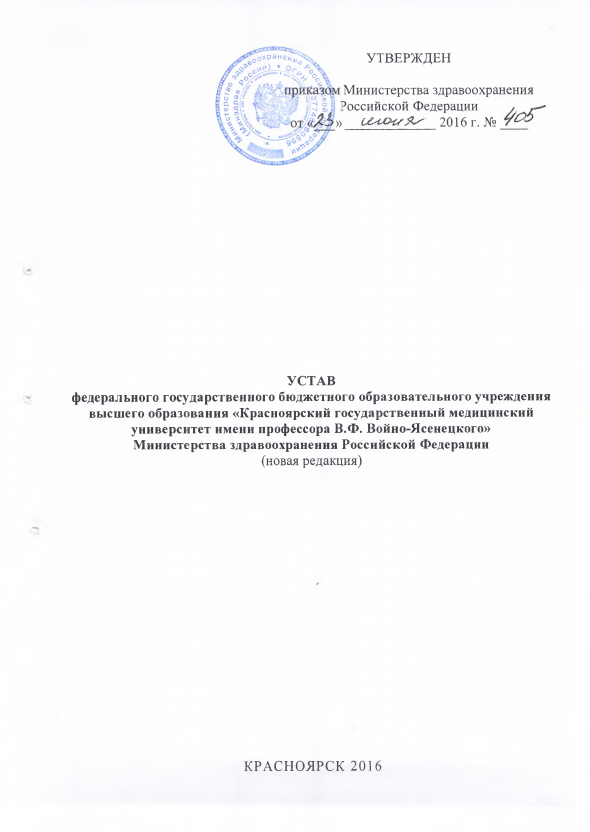 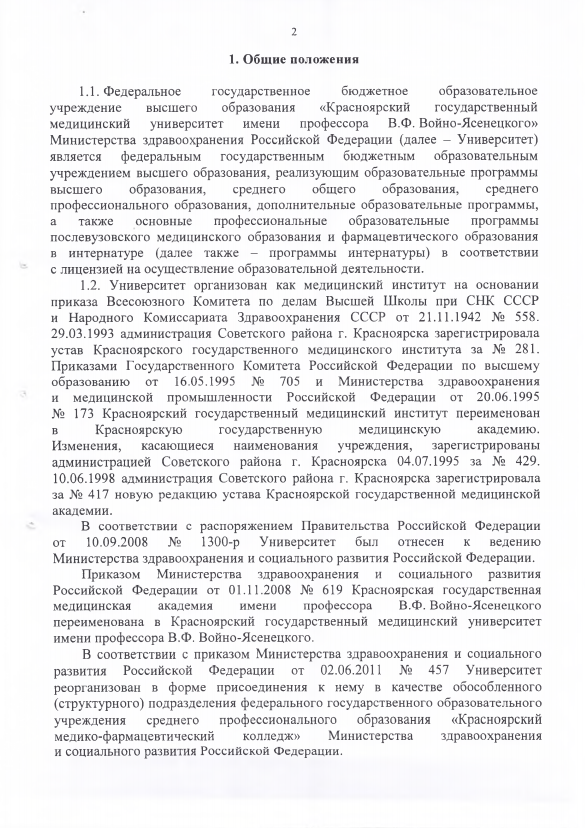 Договор - соглашение двух или нескольких лиц об 
установлении, изменении или прекращении гражданских прав 
и обязанностей. 

Если в договорные отношения вступают предприятие 
(юридическое лицо) и гражданин (физическое лицо), 
то договор называют трудовым соглашением.

Договоры составляются в нескольких экземплярах 
(по числу участников), подписываются уполномоченными лицами и удостоверяются печатями организаций.
Текст договора допускается делить на разделы, подразделы, 
пункты, подпункты. Каждая часть текста должна иметь 
номер. Нумерация производится арабскими цифрами.

Договор имеет следующие реквизиты: 
- название вида документа (ДОГОВОР); 
- дату; 
- индекс;
- места составления или издания; 
- заголовок к тексту; 
- текст (вводная часть - наименование сторон, заключающих 
договор, должности, фамилии, инициалы лиц, подписывающих
договор, указание их полномочий; предмет договора; изложение 
порядка рассмотрения споров; общую сумму договора; общий срок
действия договора); 
- юридические адреса сторон; 
- подписи и печати сторон.
Положение - это нормативный акт, определяющий порядок образования, структуру, функции, права и обязанности организации, структурного подразделения, коллегиального органа (комиссии).
Положения бывают двух видов:
• типовые (разрабатываемые государственными или отраслевыми органами управления);
• индивидуальные (разрабатываемые для конкретного предприятия, структурного подразделения, комиссии).
Положение должно содержать следующие реквизиты:

• наименование организации;
• наименование вида документа;
• дату (датой положения является дата его утверждения);
• заголовок к тексту;
• гриф утверждения;
• текст;
• подписи составителей;
• печать (при необходимости).
Текст Положения включает следующие разделы:

1. ОБЩИЕ ПОЛОЖЕНИЯ (цель разработки Положения, правовая база содержания документа, конституционные гарантии персонала).
2. ЗАДАЧИ И ФУНКЦИИ
3. УПРАВЛЕНИЕ И СТРУКТУРА
4. ПРАВА И ОБЯЗАННОСТИ (круг обязанностей в соответствии с должностными инструкциями).
5. КОНТРОЛЬ ДЕЯТЕЛЬНОСТИ
6. ОТВЕТСТВЕННОСТЬ (виды нарушений трудовой дисциплины, порядок их фиксации и соответствующие санкции).
Инструкция - это нормативный акт, регулирующий организационные, производственные, финансовые и иные вопросы деятельности организаций, предприятий и должностных лиц.
 
Инструкции бывают двух видов:

• типовые (разрабатываемые государственными или отраслевыми органами управления для однотипных предприятий, структурных подразделений, комиссий);

• индивидуальные (разрабатываемые для конкретного предприятия, структурного подразделения, комиссии.
Инструкция оформляется на общем бланке организации и 
содержит следующие реквизиты:
 - название организации и структурного подразделения,
 - название вида документа: (инструкция), 
- дату и индекс (номер), 
- место издания, 
- заголовок,
-  текст, 
- подпись, 
- гриф утверждения (или отметку, что инструкции является 
приложением к распорядительному документу).
Инструкция подлежит обязательному утверждению 
специальным распорядительным актом (приказом) или 
непосредственной подписью руководителя в грифе 
утверждения.
Должностная инструкция - нормативный документ, издаваемый организацией в целях регламентации деятельности организационно - правового положения работника, его обязанностей, прав, ответственности и обеспечения условия его эффективной работы.

Должностную инструкцию разрабатывает непосредственный руководитель работника, деятельность которого он регламентирует и контролирует.
Текст инструкции должен быть кратким, точным и понятным, т.к. он носит указующий характер. Целесообразно использовать четкие формулировки со словами - «должен», «следует», «необходимо» и т.п.
Систематическое неисполнение должностных обязанностей может повлечь освобождение работника от занимаемой должности.
Инструкция должна содержать следующие реквизиты:

• наименование организации;
• наименование вида документа;
• дату (датой инструкции является дата ее утверждения);
• номер;
• заголовок к тексту;
• гриф утверждения;
• текст;
• подписи составителей;
• печать (при необходимости);
• визы.
Структура должностной инструкции включает в себя следующие разделы:
1. ОБЩИЕ ПОЛОЖЕНИЯ (порядок назначения на должность 
подчиненность, руководящие нормативные документы, 
требования к образованию опыту практической работы и т. д.).
2. ФУНКЦИИ (основные функциональные обязанности).
3. ДОЛЖНОСТНЫЕ ОБЯЗАННОСТИ (подробный перечень
объема выполняемых  работ в соответствии с функциональными  обязанностями).
4. ПРАВА (использование прав в связи с выполняемой работой, в том числе выявление недостатков в пределах своей компетенции, а также права вносить предложения по совершенствованию работы на данном участке).
5. ОТВЕТСТВЕННОСТЬ
Документы по личному составу (Кадровые документы)
Создаются в результате отношений, возникших между организациями и их сотрудниками
Кадровые документы можно подразделить на обязательные, рекомендательные и зависящие от специфики организации документы.
Кадровые документы подразделяются также на следующие подвиды, в зависимости от специфики документа:
• внутренние локальные нормативные акты;
• информационно-расчетные и учетно-расчетные документы;
• документы, подтверждающие трудовую деятельность работника;
• официальная внутренняя переписка;
• распорядительные документы;
• журналы контроля и учета.
Таблица 1. Виды кадровых документов
Таблица 1. Виды кадровых документов
Приказ по личному составу - это правовой акт, издаваемый по вопросам регулирования трудовых правоотношений граждан с администрацией организации, предприятия. Приказами по личному составу оформляют прием на работу, перевод, увольнение, предоставление отпуска, командирование, поощрение, взыскание и другие юридические факты, возникающие в процессе управления кадрами.
Постановлением Госкомстата РФ от 05.01.2004 № 1 «Об утверждении унифицированных форм первичной учетной документации по учету труда и его оплаты» утверждены формы первичной учетной документации, такие как приказ о приеме работника на работу, личная карточка работника, штатное расписание.
Таблица.  Перечень унифицированных форм первичной учетной документации по учету труда и его оплаты.
Таблица.  Перечень унифицированных форм первичной учетной документации по учету труда и его оплаты.
Штатное расписание - это документ, применяемый для оформления структуры, штатного состава и штатной численности организации в соответствии с ее уставом (положением), содержащий перечень структурных подразделений, должностей, сведения о количестве штатных единиц, должностных окладах, надбавках и месячном фонде заработной платы.
Личная карточка - это документ, составляемый на работника и содержащий краткие сведения о нем (образование, стаж, семейное положение, трудовая деятельность и т.д.).
Личная карточка должна содержать следующие реквизиты:
• наименование организации;
• наименование вида документа;
• дату составления;
• текст;
• подписи работника кадровой службы и лица, на которого она заведена.

Текстовая часть личной карточки содержит следующие разделы:
• общие сведения о работе;
• сведения о воинском учете;
• прием на работу и переводы на другую работу;
• аттестация;
• повышение квалификации;
• профессиональная переподготовка;
• поощрения и награды;
• отпуск;
• социальные льготы;
• дополнительные сведения;
• основание увольнения.
График отпусков - это локальный нормативный акт, утверждаемый руководителем предприятия с учетом мнения представительного органа работников, если таковой имеется.
График отпусков оформляется на унифицированном типовом бланке формы № Т-7.
Убирать из него графы и строчки не допускается, но его можно при необходимости дополнять. 
График отпусков утверждается не позднее двух недель до начала того календарного года, в котором планируется предоставление отпусков.
График отпусков (форма № Т-7) подписывают руководитель кадровой службы и руководители структурных подразделений. Этот документ утверждается руководителем.
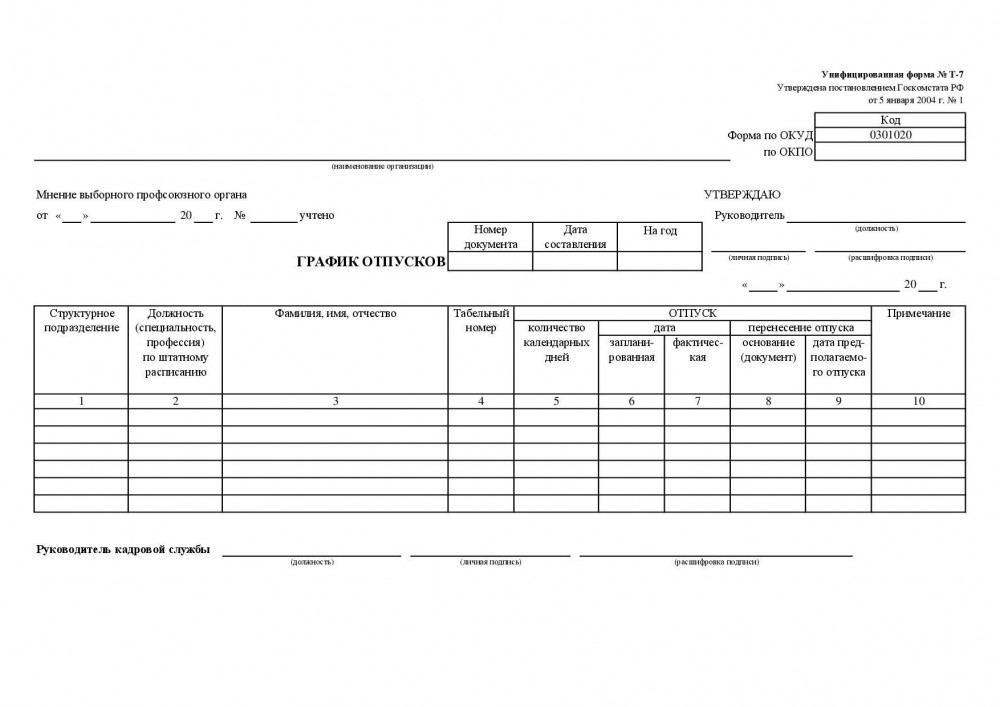 График отпусков будет заполняться в течение всего следующего года. В него будут вноситься сведения о фактически использованных отпусках, а также информация о переносе отпусков.
 График отпусков необходимо составлять и в том случае, если на предприятии принят коллективный отпуск.

 О времени начала отпуска сотрудников следует предупреждать не позднее, чем за две недели (ст. 123 ТК РФ) до его начала.
Контроль знаний по теме
Пройдите по ссылке и ответьте на тестовые задания.
https://forms.gle/Pn29ao3mkSFKQzhB7